Doğu Akdeniz Üniversitesi
Bilgisayar ve Teknoloji Yüksek Okulu
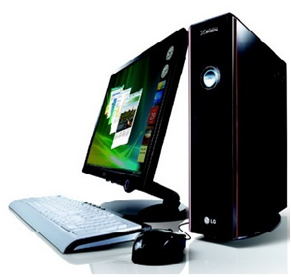 ITEC115 - BİLGİSAYARA GİRİŞITEC190 - HUKUK İÇİN BİLGİSAYAR
KONU 6
KELİME  İŞLEMCİLER (Word Processors) (2)
Dersin Amacı
Bu dersin amacı Microsoft Word 2013’te,
Tablolar ile çalışmak,
Belgeye eklentiler yapmak,
Sayfa yapısı,
Belge yazdırma,
hakkında bilgi sahibi olmaktır.
ITEC115/ITEC190
2
Microsoft Word 2013’te Eklentiler
Microsoft Word 2013’te belgeye eklenti yapmak için Ekle (Insert) sekmesi kullanılmaktadır.
Bu sekmeden dökümana tablo (table), resim (picture), internet üzerinden resim (online picture), şekil (shape), hazır şekil (smartart), üstbilgi (header), altbilgi (footer), sayfa numarası (page number) ve süslü yazı (wordart) eklenebilir.
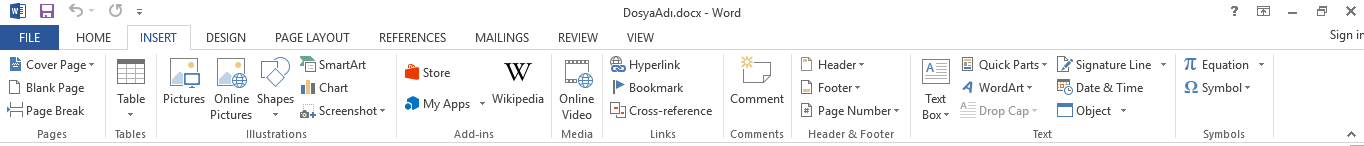 ITEC115/ITEC190
3
Tablolar ile Çalışmak
Belgeye tablo ekelemek için Ekle (Insert) sekmesindeki Tablo (Table) düğmesi kullanılmaktadır.
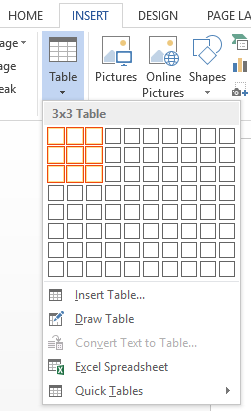 ITEC115/ITEC190
4
Tablolar ile Çalışmak
Eğer eklenecek tablonun satır ve sütun sayısı ekranda görünen kutu sayısından fazla ise, Tablo Ekle (Insert Table) seçeneği seçilerek istenildiği kadar satır ve sütun sayısı yaratılabilir.
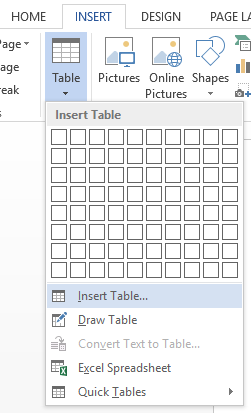 ITEC115/ITEC190
5
Tablolar ile Çalışmak
Tablo çiz (draw table) seçeneği ile ortaya çıkan çizim aracı ile istenilen şekilde tablolar çizilebilir.
Çizim aracı, dökümana yerleştirilen tabloların satır ve sütunlarının değiştirilmesi için de kullanılabilir.
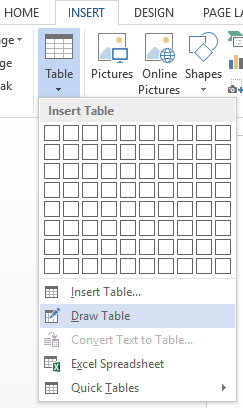 ITEC115/ITEC190
6
Tablolar ile Çalışmak
Eklenen tablonun satır ve sütunlarının kesiştiği her bir kutuya hücre denir.




Tablo içerisinde hareket etmek için klayvenin yön tuşları veya sekme (Tab) tuşu kullanılabilir. Yön tuşları ile istenilen yöne, sekme tuşu ile de bir sonraki hücreye geçiş yapılabilir.
Sekme tuşu tablonun son hücresinde kullanıldığı zaman otomatik olarak tabloya yeni bir satır eklemektedir.
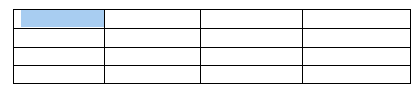 ITEC115/ITEC190
7
Tablolar ile Çalışmak
Tablo içindeki bir satırı seçmek için fare ile satırın başına gelip, işaretçiğin şekli yana yatık olduğu zaman çift tıklamak gerekir.
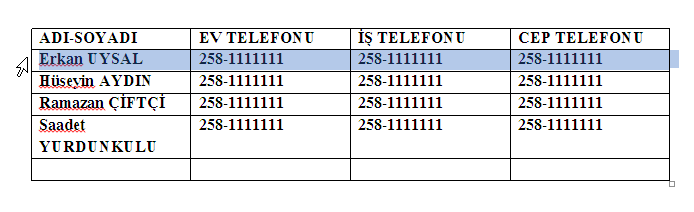 ITEC115/ITEC190
8
Tablolar ile Çalışmak
Tablo içindeki bir sütunu seçmek için de, fare ile seçilmek istenen sütunun başına gelip, işaretçiğin şekli değiştiği zaman bir kez tıklamak gerekir.
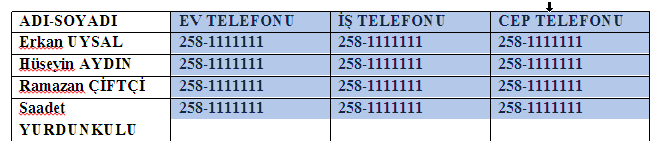 ITEC115/ITEC190
9
Tablolar ile Çalışmak
Hücreleri, sütunları, satırları genişletmek veya daraltmak için ilk olarak fare ile boyutu değiştirilmek istenen hücrenin sınırındaki çizginin üzerine gidilmelidir.
Farenin şekli değiştiği noktada, fare ile çizgi tutulup istenilen boyuta getirebilir.
ITEC115/ITEC190
10
Tablolar ile Çalışmak
Metnin içerisine tablo eklendiği zaman, tablo işlemlerinin yapılabildiği iki tane sekme ortaya çıkacaktır: Tasarım (Design) ve Düzen (Layout).
Bu sekmelerin ortaya çıkması için tablo içersindeki herhangi bir hücreye fare ile tıklamak gerekir.
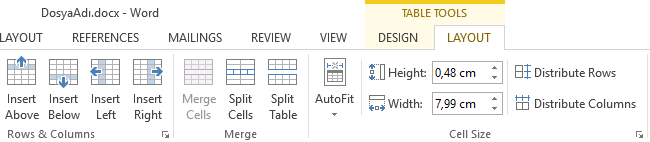 ITEC115/ITEC190
11
Tablolar ile Çalışmak
Hücreleri, sütunları, satırları genişletmek veya daraltmak için metnin içindeki tablonun istenilen hücresinin içerisindeyken, Düzen (Layout) sekmesindeki Hücre Boyutu (Cell Size) grubundaki ayarlar da kullanılabilir.
Satırların genişliğini ayarlayan seçenekler
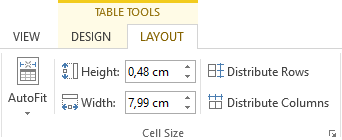 Sütunların genişliğini ayarlayan seçenekler
Tablo genişliğini; içindekilere, pencere veya sabit sütun genişliğine göre otomatik olarak ayarlar.
ITEC115/ITEC190
12
Tablolar ile Çalışmak
Tabloya satır, sütun veya hücre eklemek için ilk olarak eklemek istenilen hücrenin içerisinde fare ile sağ tıklamak gerekir.
Açılan menüdeki Ekle (Insert) seçeneğini kullanarak satır, sütun veya hücre ekelenebilir.
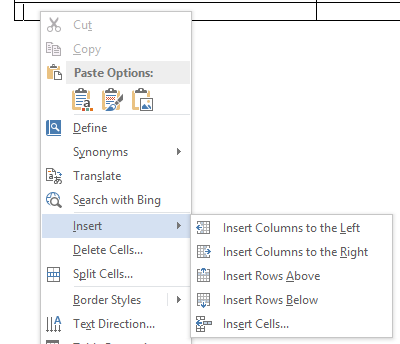 Sola sütun ekle
Sağa sütun ekle
Üste satır ekle
Alta satır ekle
Hücre ekle
ITEC115/ITEC190
13
Tablolar ile Çalışmak
Tabloya satır, sütun veya hücre eklemek için Düzen (Layout) sekmesindeki düğmeler de kullanılabilir.
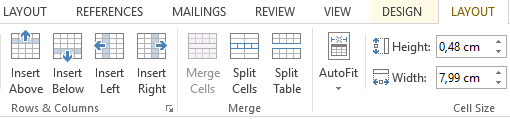 Sağa sütun ekle
Alta satır ekle
Sola sütun ekle
Üste satır ekle
ITEC115/ITEC190
14
Tablolar ile Çalışmak
Tabloda satır, sütun veya hücre silmek için ilk olarak imleç, silmek istenilen hücrenin içerisine getirilmelidir. 
Düzen (Layout) sekmesindeki Sil (Delete) düğmesine tıklayıp buradaki seçeneklerle silme işlemi gerçekleştirilebilir.
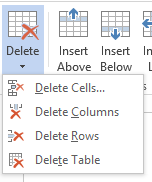 Hücreleri sil
Sütunları sil
Satırları sil
Tabloyu sil
ITEC115/ITEC190
15
Tablolar ile Çalışmak
Tabloda hücreleri birleştirmek için ilk olarak birleşmesi istenen hücreler seçilmelidir. Daha sonra Düzen  (Layout) sekmesindeki hücreleri birleştir (merge cells) düğmesi  kullanılmalıdır.
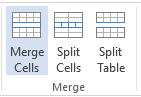 Birleştirilmek istenen hücreler seçildikten sonra Merge Cells (Hücreleri Birleştir) seçeneği uygulanmalıdır.
ITEC115/ITEC190
16
Tablolar ile Çalışmak
Tabloda hücreleri bölmek için Düzen  (Layout) sekmesindeki hücreleri böl (split cells) düğmesi kullanılmalıdır.
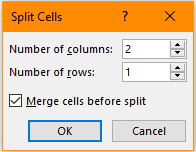 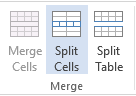 Birleştirilmiş bir hücre Split Cells (Hücreleri Böl) seçeneği kullanılarak bölünebilir.
ITEC115/ITEC190
17
Tablolar ile Çalışmak
Tabloları istenilen noktadan bölmek ve iki tablo yaratmak için Düzen  (Layout) sekmesindeki tabloyu böl (split table) düğmesi  kullanılmalıdır.
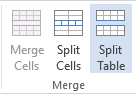 ITEC115/ITEC190
18
Tablolar ile Çalışmak
Tablo içindeki hücre içeriklerini hizalamak için ilk olarak istenilen hücrelerin seçilip, Düzen (Layout) sekmesindeki Hizalama (Alignment) grubundaki düğmeler kullanılmalıdır.
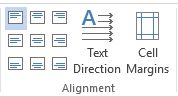 ITEC115/ITEC190
19
Tablolar ile Çalışmak
Hücre içerisindekilerin yönü Düzen (Layout) sekmesindeki Yazı Yönü (Text Direction) düğmesi ile değiştirilebilir.
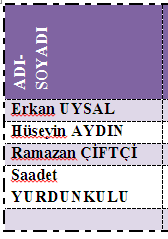 Seçili hücredeki verinin dikey ve ters yönde konumlanmasını sağlar
ITEC115/ITEC190
20
Tablolar ile Çalışmak
Tabloları hızlı bir şekilde biçimlendirmek için Tasarım (Design) sekmesindeki Tablo Stilleri (Table Styles) grubundaki seçenekler kullanılabilir.
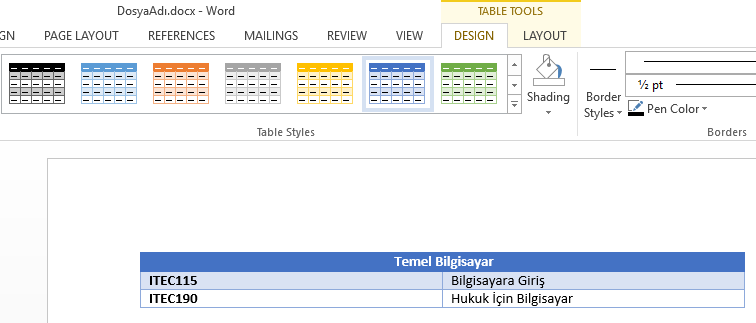 ITEC115/ITEC190
21
Tablolar ile Çalışmak
Hücrelerin gölgelendirmesi, yani arka plan renklendirmesi için, hücreler seçildikten sonra Gölgelendirme (Shading) düğmesinden bir renk seçilip uygulanabilir.
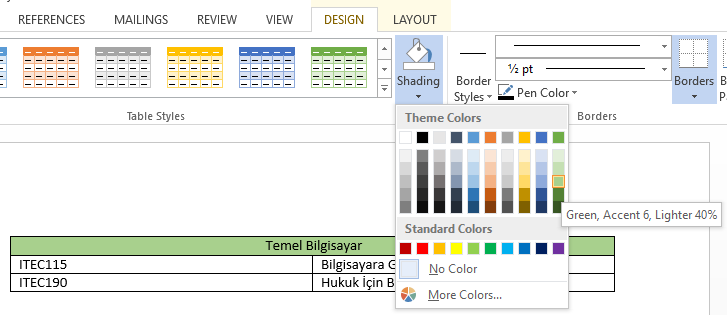 ITEC115/ITEC190
22
Tablolar ile Çalışmak
Hücrelerin kenar çizgileri, hücreler seçildikten sonra kenar çizgileri (Borders) düğmesinden seçilebilir.
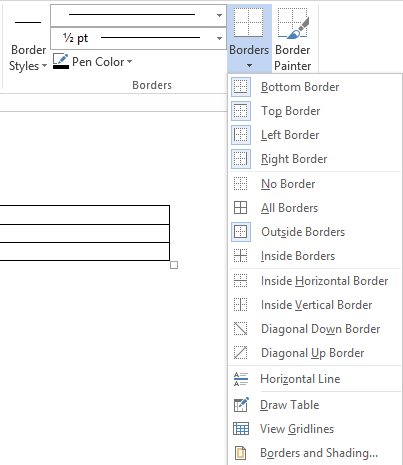 ITEC115/ITEC190
23
Tablolar ile Çalışmak
Tablo içerisinde fare ile sağ tıklayıp Tablo Özellikleri (Table Properties) seçilirse, açılan pencereden birçok tablo özelliğine  ulaşılabilir.
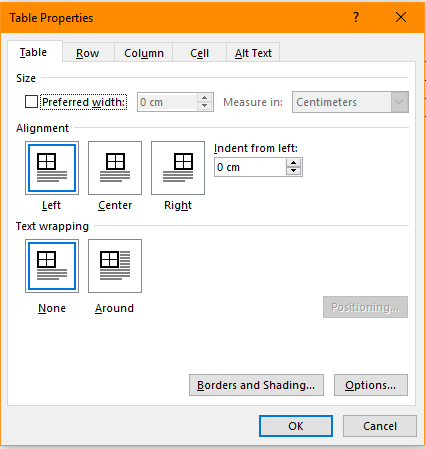 Tablonun sayfadaki konumunu ayarlar
Tablonun satır ve sütun genişliğini ayarlar
Tablonun kenarlıklarını ayarlar ve gölgelendirme yapar
Tablodaki metinlerin hücre sınırlarını ve mesafelerini belirler
ITEC115/ITEC190
24
Belgeye Eklentiler Yapmak
Oluşturulan belgeye farklı türdeki resim şekilleri Ekle (Insert) sekmesindeki Çizimler (Illustrations) grubundaki düğmeler kullanılarak eklenebilir.
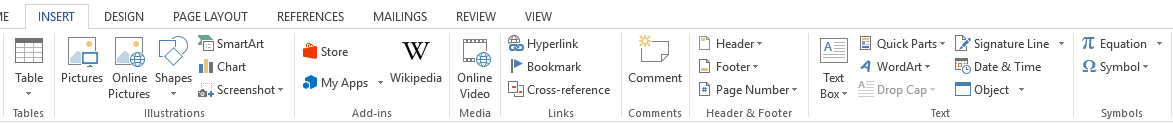 Hazır şekil ekle
Süslü yazı ekle
Şekil ekle
Resim ekle
İnternet üzerinden resim ekle
ITEC115/ITEC190
25
Belgeye Eklentiler Yapmak
Belgeye resim eklemek için Resim ekle (Picture) düğmesine tıklandıktan sonra açılan pencereden resmi seçmek gerekir.
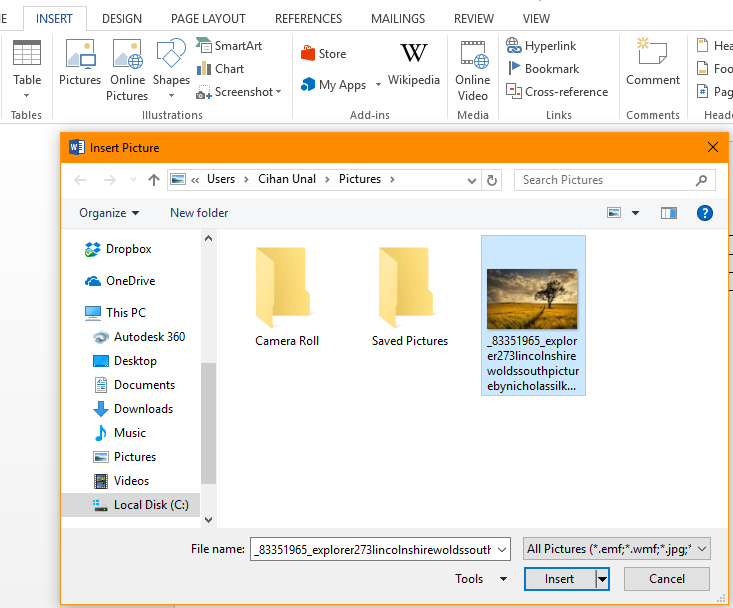 ITEC115/ITEC190
26
Belgeye Eklentiler Yapmak
Belgeye eklenen resmin boyutunu değiştirmek için ilk olarak resmin üzerine bir kez fare ile tıklamak, daha sonra da resmin kenarlarında beliren noktaları fare ile tutup çekmek gerekir.
ITEC115/ITEC190
27
Belgeye Eklentiler Yapmak
Belgeye eklenen resmin özelliklerini değiştirmek için fare ile resmi seçtikten sonra açılan Biçimlendir (Format) sekmesindeki seçenekler kullanılabilir.
Bu sekme kullanılarak resmin boyutu veya resmin belge içindeki konumu değiştirilebilir.
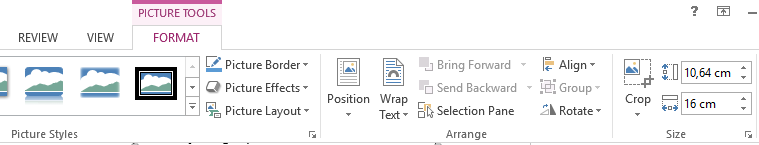 Resmin konumu
Metni kaydır
Resim boyutu
ITEC115/ITEC190
28
Belgeye Eklentiler Yapmak
Belgeye internet üzerinden resim eklemek için ilk olarak internet üzerinden resim ekle (online pictures) düğmesine tıklamak gerekir.
Açılan pencereden istenilen konuya göre resim aranıp belgeye eklenebilir.
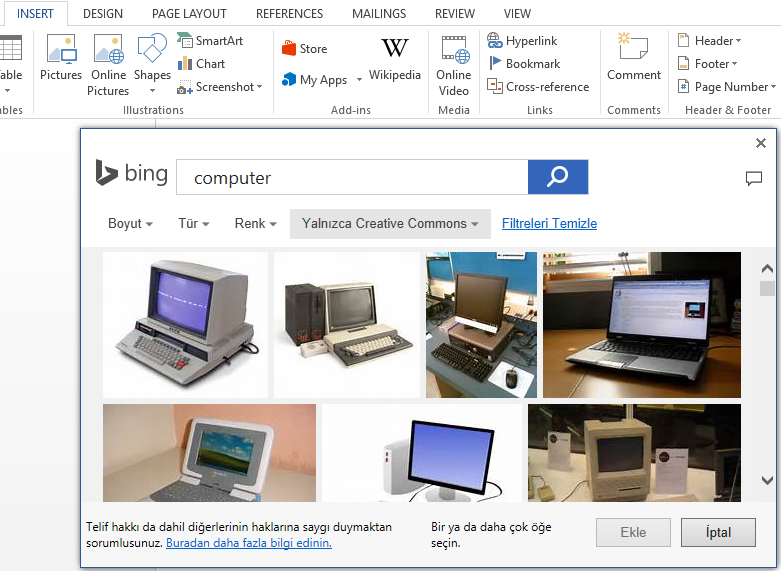 ITEC115/ITEC190
29
Belgeye Eklentiler Yapmak
Belgeye şekil eklemek için şekil ekle (shapes) düğmesine tıklandıktan sonra istenilen şeklin seçilmesi gerekir.
Seçilen şekil, metnin içerisine fare kullanılarak çizilebilir.
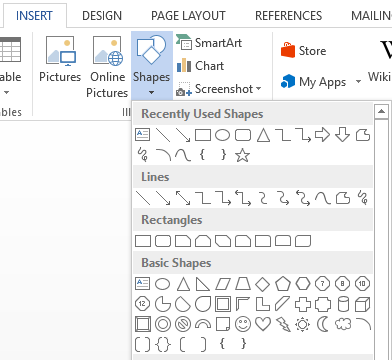 ITEC115/ITEC190
30
Belgeye Eklentiler Yapmak
Belgeye hazır şekil eklemek için hazır şekil ekle (SmartArt) düğmesine tıklandıktan sonra, istenilen şeklin seçilmesi gerekir.
Şekil eklendikten sonra açılan tasarım (Design) ve Biçimlendir (Format) sekmelerinden şeklin üzerinde değişiklikler yapılabilir.
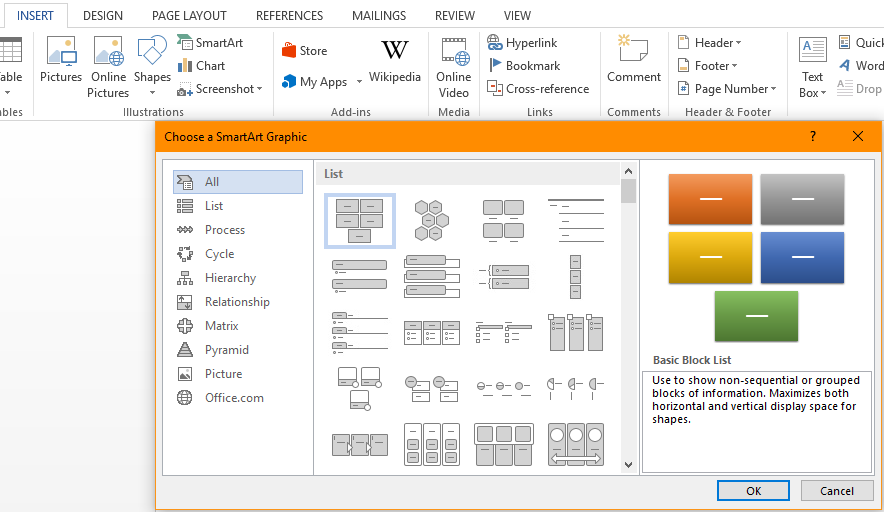 ITEC115/ITEC190
31
Belgeye Eklentiler Yapmak
Belgeye süslü yazı eklemek için ilk olarak süslü yazı ekle (WordArt) düğmesine tıklamak gerekir. 
Daha sonra istenilen yazı türü seçilmelidir.
Ör:
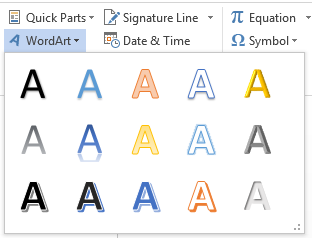 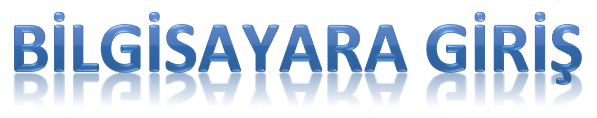 ITEC115/ITEC190
32
Belgeye Eklentiler Yapmak
Belgeye sayfa numaraları eklemek için Ekle (Insert) sekmesindeki Sayfa Numaraları (Page Numbers) düğmesi kulanılmalıdır.
Sayfa numaraları sayfanın üstüne veya altına yerleştirilebilir.
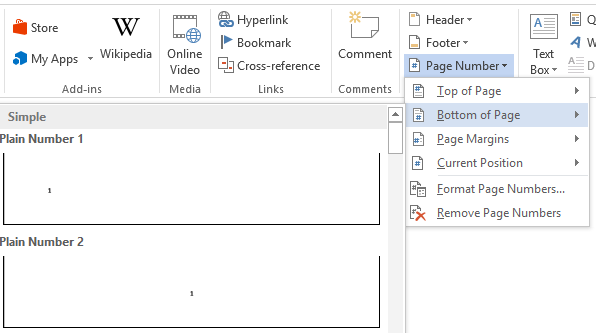 ITEC115/ITEC190
33
Belgeye Eklentiler Yapmak
Belgenin kenar boşlukları içerisindeki alana da yazı yazılabilir. Bu yazılara üst bilgi ve alt bilgi denilir.
Sayfaya üst bilgi ve alt bilgi eklemek için Ekle (Insert) sekmesindeki üst bilgi (Header) ve alt bilgi (Footer) düğmeleri kullanılmaktadır.
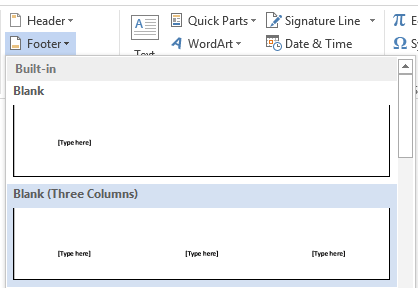 ITEC115/ITEC190
34
Belgeye Eklentiler Yapmak
Üst bilgi veya alt bilgi üzerinde değişiklikler yapmak için, bu bilgiler sayfaya eklendiği zaman ortaya çıkan tasarım (design) sekmesindeki seçenekler kullanılmalıdır.
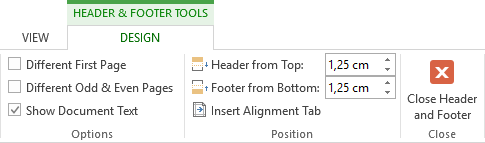 İlk sayfada farklı üstbilgi
veya altbilgi olmasını 
sağlayabilirsiniz.
Tek ve çift sayfalarda
farklı üstbilgi
veya altbilgi olmasını 
sağlayabilirsiniz.
Üstbilgi ve altbilginin sayfaya göre mesafesini buradan belirleyebilirsiniz.
Gerekli düzenlemeler yapılınca Close  (Kapat) düğmesi tıklanmalıdır.
ITEC115/ITEC190
35
Belgeye Eklentiler Yapmak
Üst bilgi veya alt bilgiyi kaldırmak için yine Ekle (Insert) sekmesinde bu bilgileri eklemek için kullanılan düğmeler kullanılmalıdır.
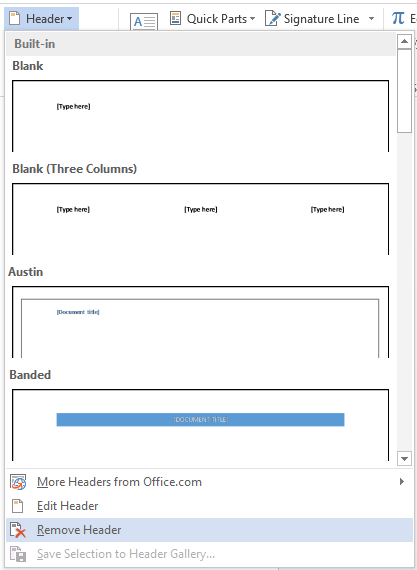 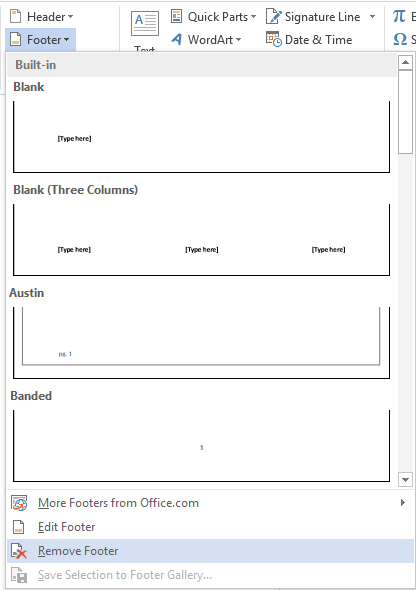 ITEC115/ITEC190
36
Sayfa Yapısı
Word programında dökümanlar genellikle A4 sayfa boyutunda yaratılmaktadır. 
Bir A4 sayfası 21cm genişlik ve 29.7cm uzunluğa sahiptir.
Sayfanın boyutunu ve yönelimini değiştirmek için Sayfa Yapısı (Page Layout) sekmesindeki Sayfa Ayarları (Page Setup) grubundaki düğmeler kullanılmaktadır.
ITEC115/ITEC190
37
Sayfa Yapısı
Sayfanın kenar boşluklarını ayarlamak için Sayfa Yapısı (Page Layout) sekmesinde bulunan Kenar Boşlukları (Margins) düğmesi kullanılmaktadır.
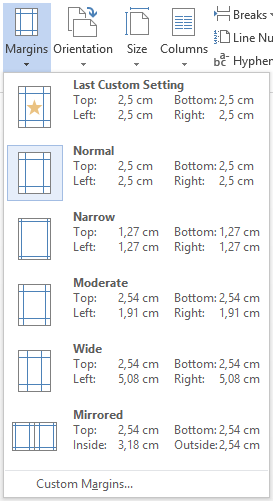 ITEC115/ITEC190
38
Sayfa Yapısı
Word programında oluşturulan dökümanlar dikey durumdadır.  
Yatay konumda olabilmesi için Sayfa Yapısı (Page Layout) sekmesindeki Yönlendirme (Orientation) düğmesi kullanılmalıdır.
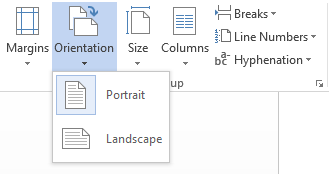 ITEC115/ITEC190
39
Sayfa Yapısı
Sayfanın boyutunu değiştirmek için Sayfa Yapısı (Page Layout) sekmesindeki Sayfa Boyutu (Size) düğmesi kullanılmaktadır.
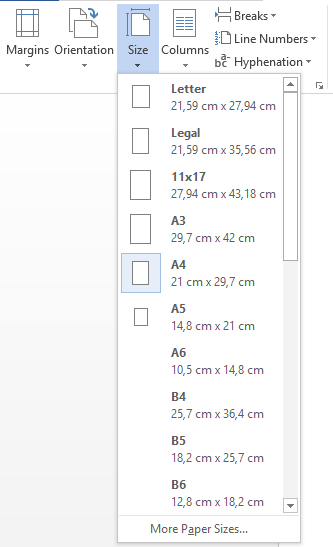 ITEC115/ITEC190
40
Sayfa Yapısı
Yaratılan metinleri sayfa içerisinde sutünlara bölmek için Sayfa Yapısı (Page Layout) sekmesindeki Sütunlar (Columns) düğmesi kullanılmalıdır.
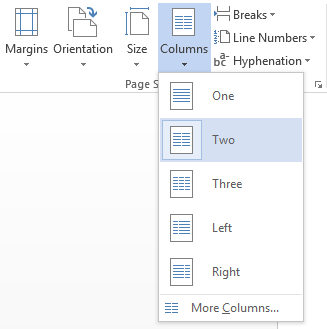 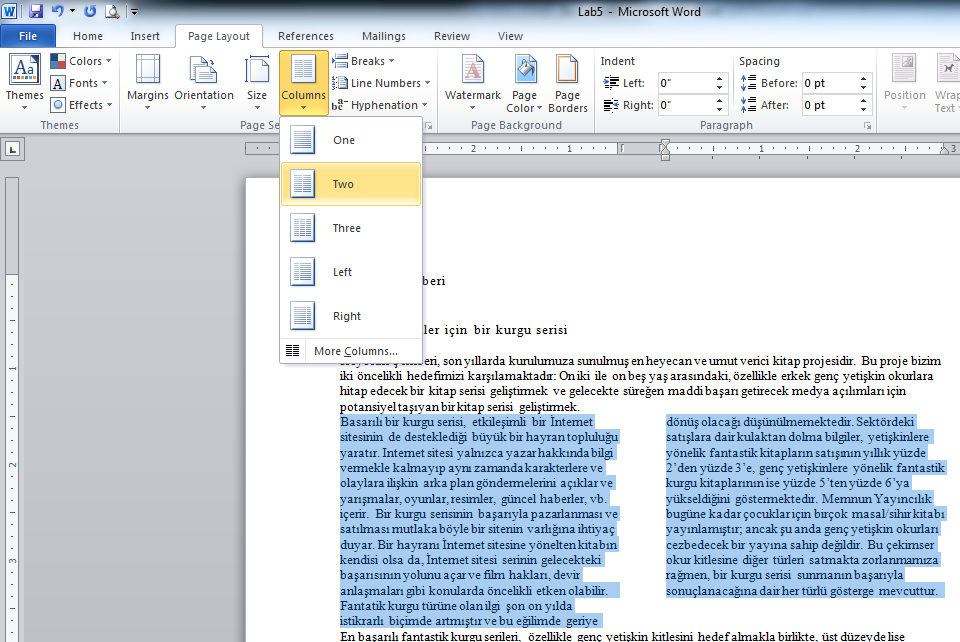 ITEC115/ITEC190
41
Sayfa Yapısı
Sayfanın rengini (page color) değiştirmek, sayfaya kenarlık (page borders) ve filigran (watermark) eklemek için Tasarım (Design) sekmesindeki düğmeler kullanılmalıdır.
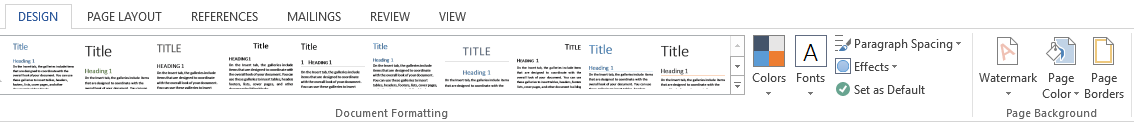 Sayfaya filigran eklemek için bu düğme kullanılmalıdır.
Sayfanın rengi bu düğme ile değiştirilebilir.
Sayfaya kenarlık eklemek için bu düğme kullanılmalıdır.
ITEC115/ITEC190
42
Belgeyi Yazdırmak
Belgeyi yazdırmak için Dosya (File) sekmesindeki Yazdır (Print) seçeneği seçilmelidir.
Belge yazdırılmadan metnin son halini görebilmek için Baskı Önizleme (Print Preview) açılacaktır.
ITEC115/ITEC190
43
Belgeyi Yazdırmak
Baskı önizleme kullanılarak yazdırılacak belgenin ayarları değiştirilebilir.
Tüm ayarlar yapılınca Yazdır (Print) düğmesine tıklamak gerekir.
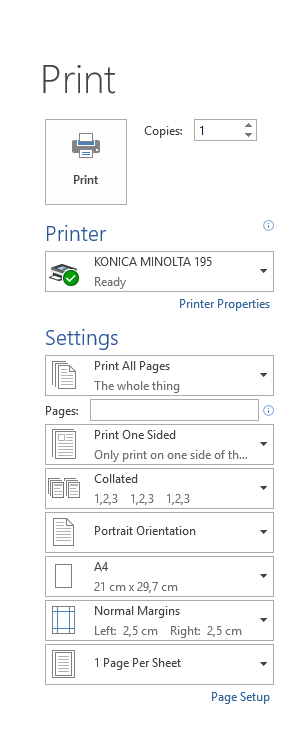 Kopya adedi
Yazıcı seçimi
Yazdırılacak sayfalar
Sayfa yönü
Sayfa boyutu
Sayfa kenarlıkları
ITEC115/ITEC190
44
KONU 6
KELİME  İŞLEMCİLER (2)
KONU SONU
ITEC115/ITEC190
45